Приключения Буратино
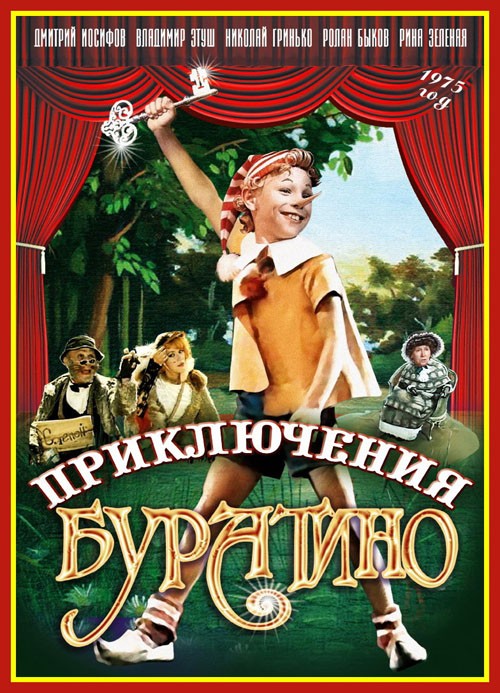 Режиссер
Леонид Алексеевич Нечаев ( 3 мая 1939, Москва — 23 января 2010, там же) — белорусский и российский советский кинорежиссёр, Заслуженный деятель искусств Российской Федерации (1995), народный артист Российской Федерации (2003).
Актёры
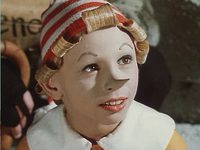 Дмитрий Иосифов
Буратино — главная роль
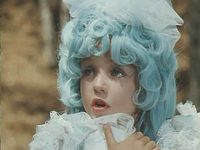 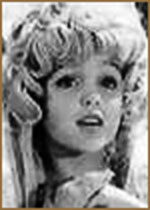 Татьяна Проценко
Мальвина — главная роль
Актёры
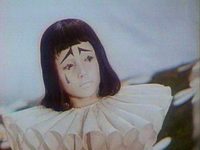 Рома Столкарц
Пьеро — главная роль
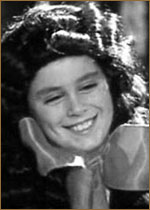 Томас Аугустинас
Артемон — главная роль
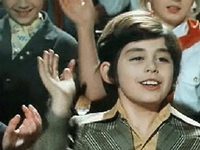 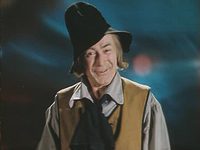 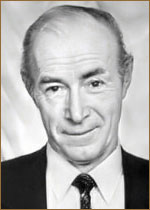 Николай Гринько
папа Карло — главная роль
Актёры
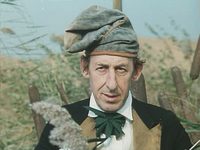 Владимир Басов
Дуремар
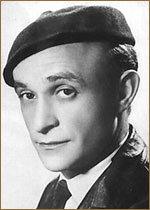 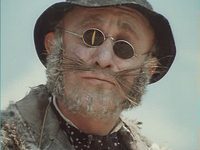 Ролан Быков
кот Базилио
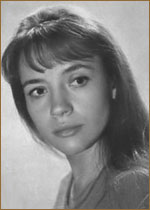 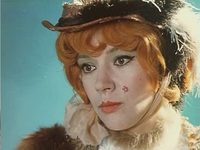 Елена Санаева
лиса Алиса
Музыкально-теоретический анализ песен. Песня Буратино
Песня Черепахи Тортилы
Песня Папы Карло
Песня Пьеро
Песня Поле Чучес
Больше всего мне понравились песни – «Страшный Карабас», песня Тортилы, песня и танец Лисы Алисы и Кота Базилио. Понравились они текстом, музыкой и исполнением, так как исполнялись они самими артистами а не другими певцами.
Я хотел бы сыграть Карабаса Барабаса так как он мне кажется ярким и насыщенным персонажем.